Josef Dobrovský
Základní škola Choltice, okres Pardubice – „Učíme se pro život“
Šablona: č. III/2 Inovace a zkvalitnění výuky pomocí ICT
Pořadové číslo: 26
Autor: Machová Alena
Ověření ve výuce: 8. třída
Datum ověření: 20. 3. 2012
Josef Dobrovský
Metodika:
Žákům promítneme prezentaci, kterou lze doplnit vlastním výkladem.
Z prezentace vybereme několik nejdůležitějších poznámek jako zápis. 
Pro kontrolu pozornosti žáků při výkladu je určen závěrečný test.
Klíčová slova: jazykověda, slavistika, mluvnice češtiny, vlastenectví.
Josef Dobrovský
Vůdčí osobnost 1. etapy národního obrození.
Kněz, jezuita, český filolog, historik a zakladatel slavistiky v českých zemích. Je považován za vzor kriticky důsledného, racionálního osvícenského vědce.
Narodil se 17. srpna 1753 Ďarmoty, nyní Balassagyarmat, Maďarsko.
Zemřel 6. ledna 1829, Brno.
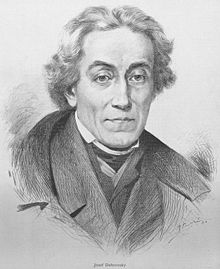 Obrázek č. 1
Životopis:
Byl synem vojína Jakuba Doubravského (změnu jména způsobil chybný zápis v matrice). Jeho otec byl brzy přeložen do Klatov a rodina Dobrovského se usadila v Horšovském Týně. V jeho rodině se mluvilo německy, česky se naučil až na gymnáziu v Havlíčkově Brodě (tehdy Německý Brod), kde studoval.
Roku 1769 odešel Dobrovský studovat filosofii do Prahy, později zde dokončoval i studia teologie. V roce 1787 jej v Hradci Králové biskup Jan Leopod Hay vysvětil na kněze. V letech 1776–1787 působil jako učitel filozofie a matematiky u hrabat Nosticů. V této době s nimi navštívil Rusko a Švédsko.
Životopis:
Zabýval se studiem nejstarších dějin, literárním dějepisem, proslavil se jako filolog – zakladatel slavistiky. 
Kritickým vědeckým přístupem navázal na osvícenství – hesla: víra v rozum, důraz na pravdivé poznání světa.
Na základě svých zkoumání se stavěl kriticky k nalezenému Rukopisu zelenohorskému a jako první ho označil za podvrh!
Zajímavosti:
Ač byl Dobrovský velký vlastenec a znalec slovanských jazyků a českého zvlášť, napsal všechny své stěžejní vědecké práce německy a latinsky.
Celý svůj život zasvětil studiu českého jazyka, ale sám propadal skepsi a nevěřil v obnovu spisovného jazyka, v získání ztracených pozic češtiny jako kulturní řeči.
Přesto vytvořil předpoklady k ustálení spisovného jazyka a podílel se na základech obrozenecké literatury.
Dílo:
Dějiny české řeči a literatury (1792) – německy psané dílo, věnoval se v něm literární historii.
Zevrubná mluvnice jazyka českého (1809) – psáno německy, shrnuje mluvnické zásady, položeny základy pro budoucí spisovnou češtinu. Vzorem mu byla čeština doby veleslavínské.
Základy jazyka staroslověnského (1822) – psáno latinsky, první vědecká mluvnice staroslověnštiny.
Německo – český slovník (1802, 1821) – dvojdílný.
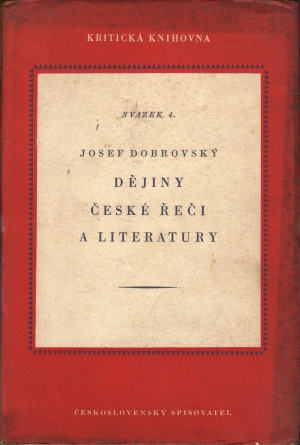 Obrázek č. 2
Opakování:
Ke které etapě národního obrození patří Josef Dobrovský? 
Přestože byl velkým vlastencem jeho díla nejsou psaná česky nýbrž?
Je považován za zakladatele jakého oboru?
Vyjmenujte některá z jeho děl?
Řešení:
1. etapa – Obranná fáze NO
Svá díla píše německy a latinsky.
Zakladatel slavistiky.
Dějiny české řeči a literatury, Zevrubná mluvnice jazyka českého, Základy jazyka staroslověnského, Německo-český slovník.
Zdroje:
Literární výchova pro 2. stupeň základní školy. 1. vyd. Praha: SPN, 2001. ISBN 80-7235-026-9. 
VOLHEJNOVÁ, Veronika. Čeští spisovatelé. 3. vyd. Praha: Fragment, 2011. Odkaz. ISBN 978-80-253-1273-5.
SOCHROVÁ, Marie. Literatura v kostce. 2. vyd. Praha: Fragment, 1996. ISBN 80-7200-052-7. 
LNĚNIČKOVÁ, Jitka. České země v době obrození. 1. vyd. Praha: Albatros, 1995. ISBN 80-00-00375-9.
Zdroje obrázků:
http://www.google.cz/imgres?q=Josef+Dobrovsk%C3%BD&hl=cs&sa=X&biw=1366&bih=667&tbm=isch&prmd=imvnso&tbnid=iWHu5zZCz22fqM:&imgrefurl=http://cs.wikipedia.org/wiki/Josef_Dobrovsk%25C3%25BD&docid=gKWgP0fckfv3vM&imgurl=http://upload.wikimedia.org/wikipedia/commons/thumb/6/68/Josef_Dobrovsky_Vilimek.jpg/220px-Josef_Dobrovsky_Vilimek.jpg&w=220&h=269&ei=zt1VUIqnHY35sgaXv4DACw&zoom=1&iact=rc&dur=6&sig=102017272120240730438&page=1&tbnh=134&tbnw=121&start=0&ndsp=26&ved=1t:429,r:0,s:0,i:100&tx=33&ty=5
(Obrázek č. 1 – 20. 3. 2012)

http://www.google.cz/imgres?q=Josef+Dobrovsk%C3%BD&hl=cs&sa=X&biw=1366&bih=667&tbm=isch&prmd=imvnso&tbnid=sJISH9oI71GW1M:&imgrefurl=http://www.antikvariatik.cz/dejiny-ceske-reci-a-literatury-svazek-4-14915&docid=Bet1bjqXQNYLxM&imgurl=http://www.antikvariatik.cz/fotovelke/14915.jpg&w=300&h=445&ei=m95VUMf1BonntQa_ooDAAw&zoom=1&iact=hc&vpx=873&vpy=282&dur=3319&hovh=274&hovw=184&tx=74&ty=221&sig=102017272120240730438&page=3&tbnh=146&tbnw=131&start=53&ndsp=30&ved=1t:429,r:19,s:53,i:328
(Obrázek č. 2 – 20. 3. 2012)